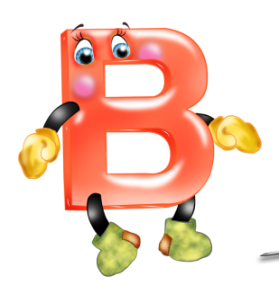 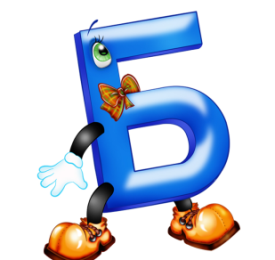 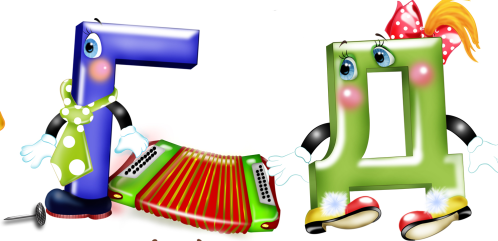 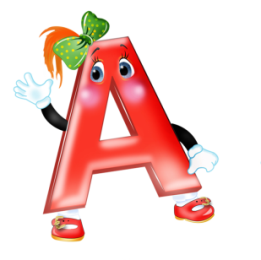 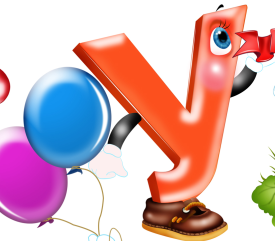 Учим буквы.
Звук и буква Д.
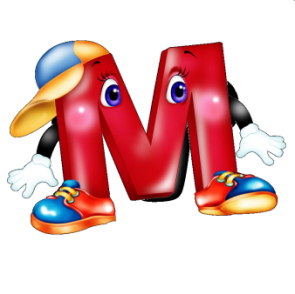 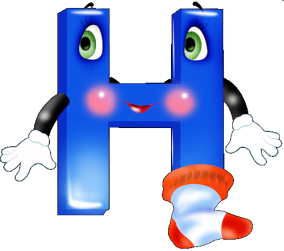 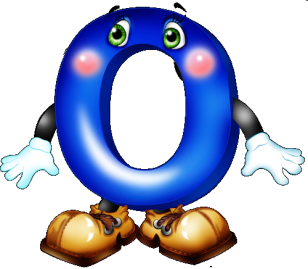 Учитель-логопед МАДОУ ЦРР д/с  №110 г.Калининграда
Левченкова Г.В.
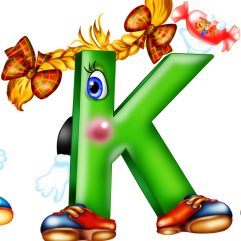 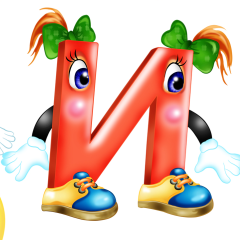 Отгадайте загадку
Появилась девочка
В чашечке цветка.
А была та девочка
Не больше ноготка.
Кто читал такую книжку?
Знает девочку-малышку!
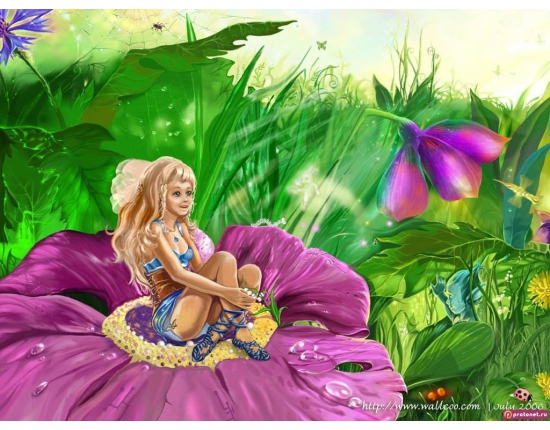 Отгадай загадки
Белый столб стоит на крыше.
И растет все выше, выше.
Вот дорос он до небес —
И исчез.
Отгадай загадки
Кто всю ночь по крыше бьет.Да постукивает,И бормочет и поет, убаюкивает?
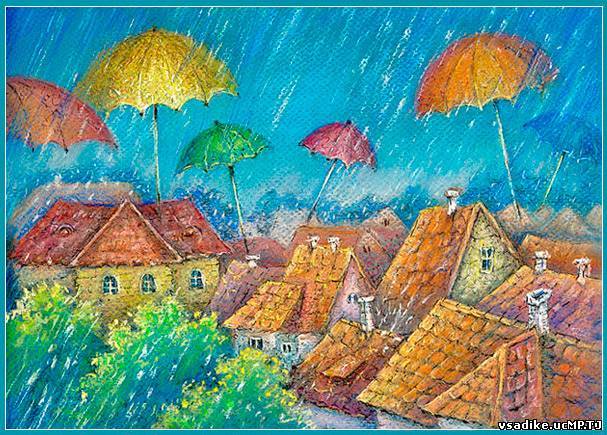 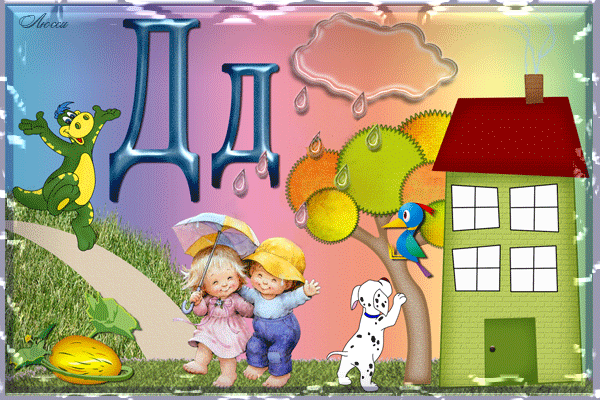 Подберите слова к схеме
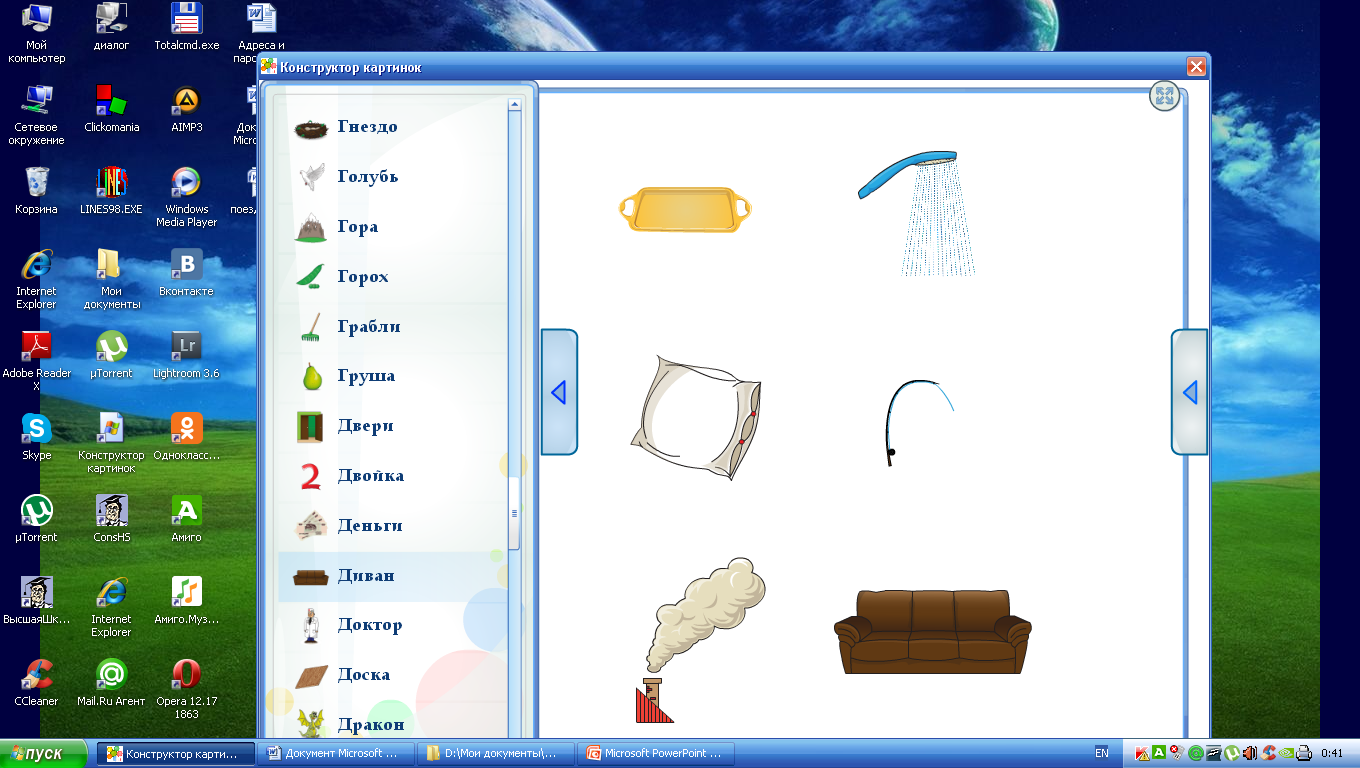 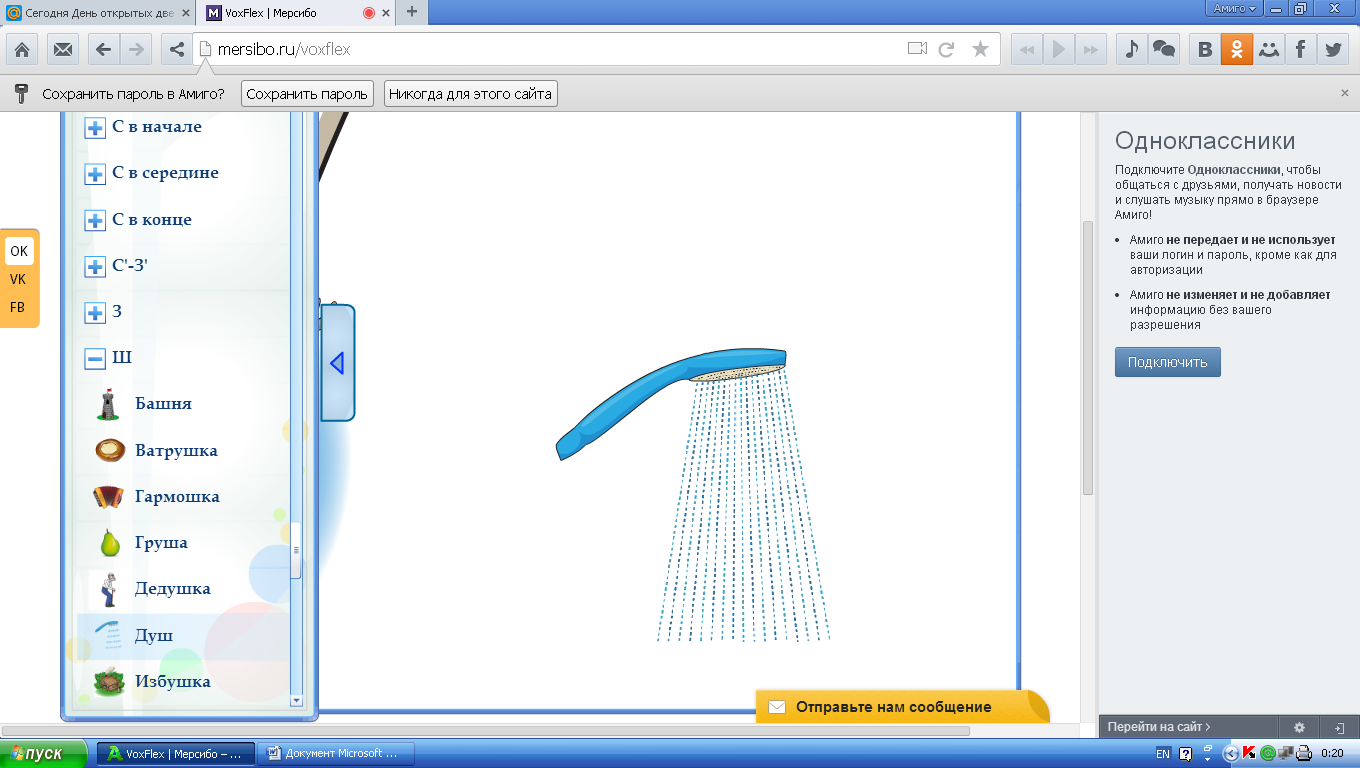 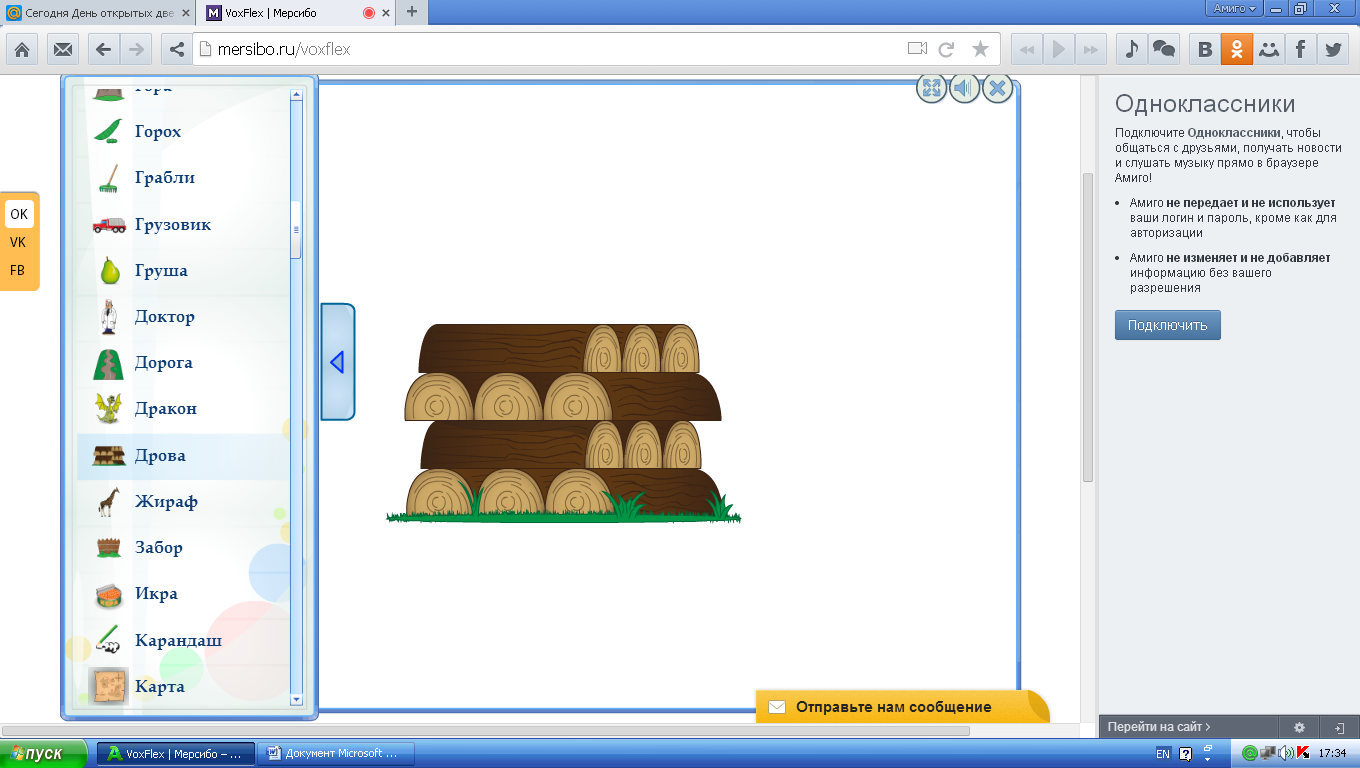 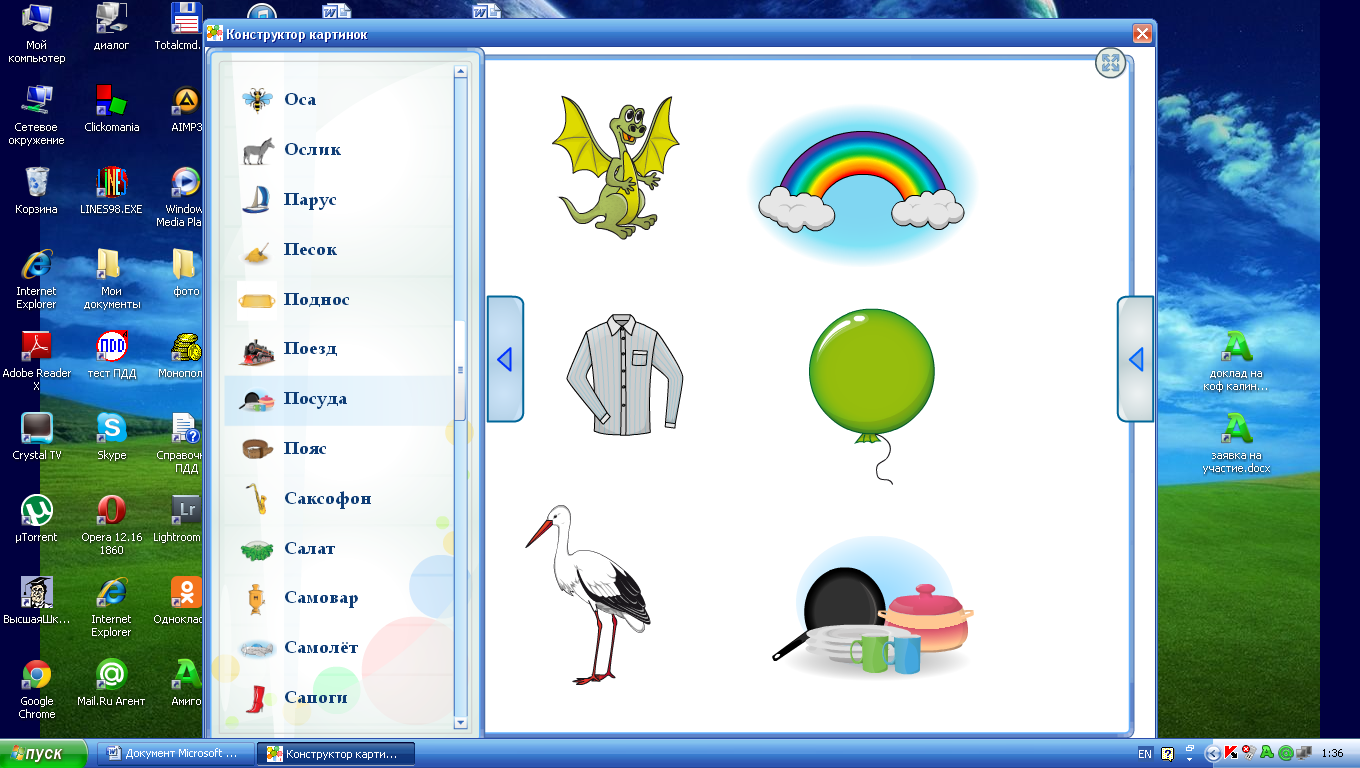 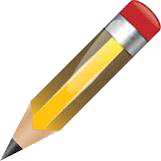 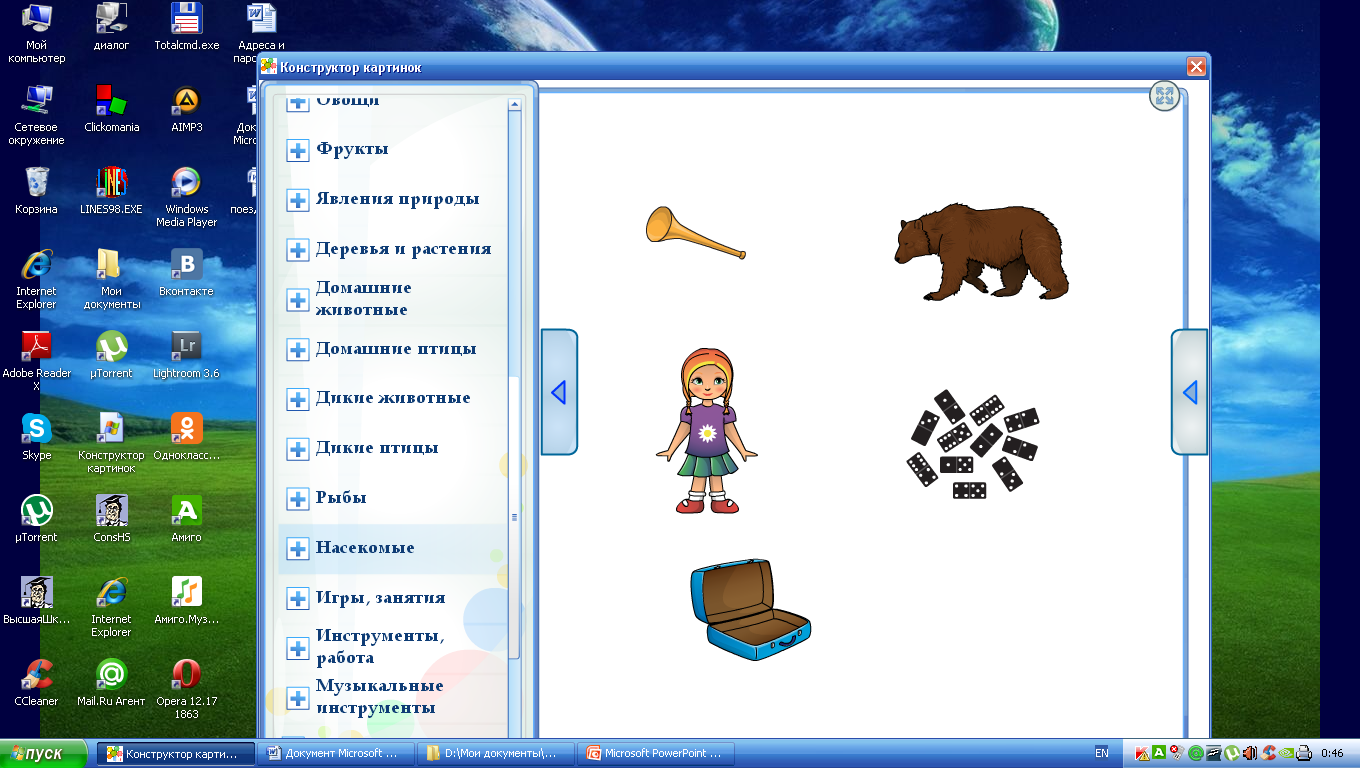 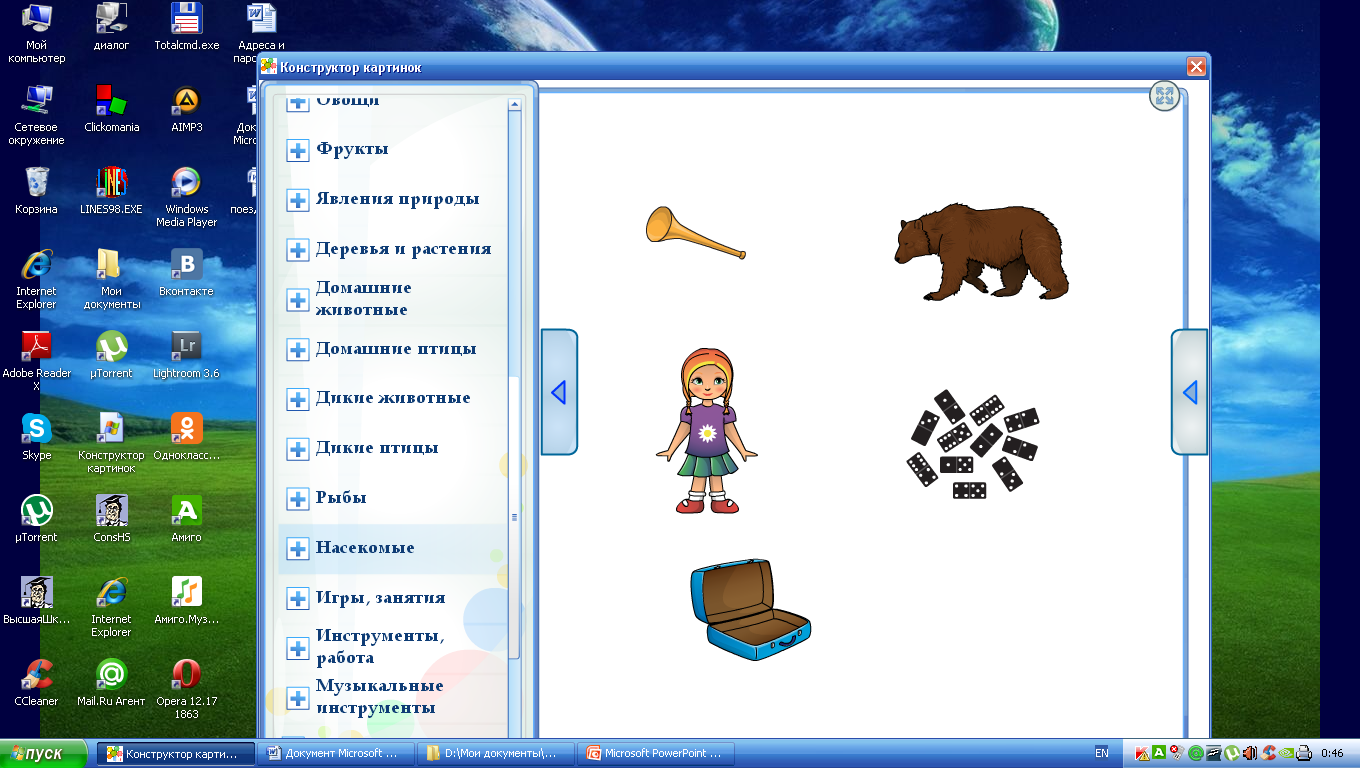 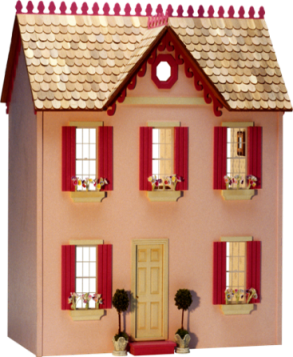 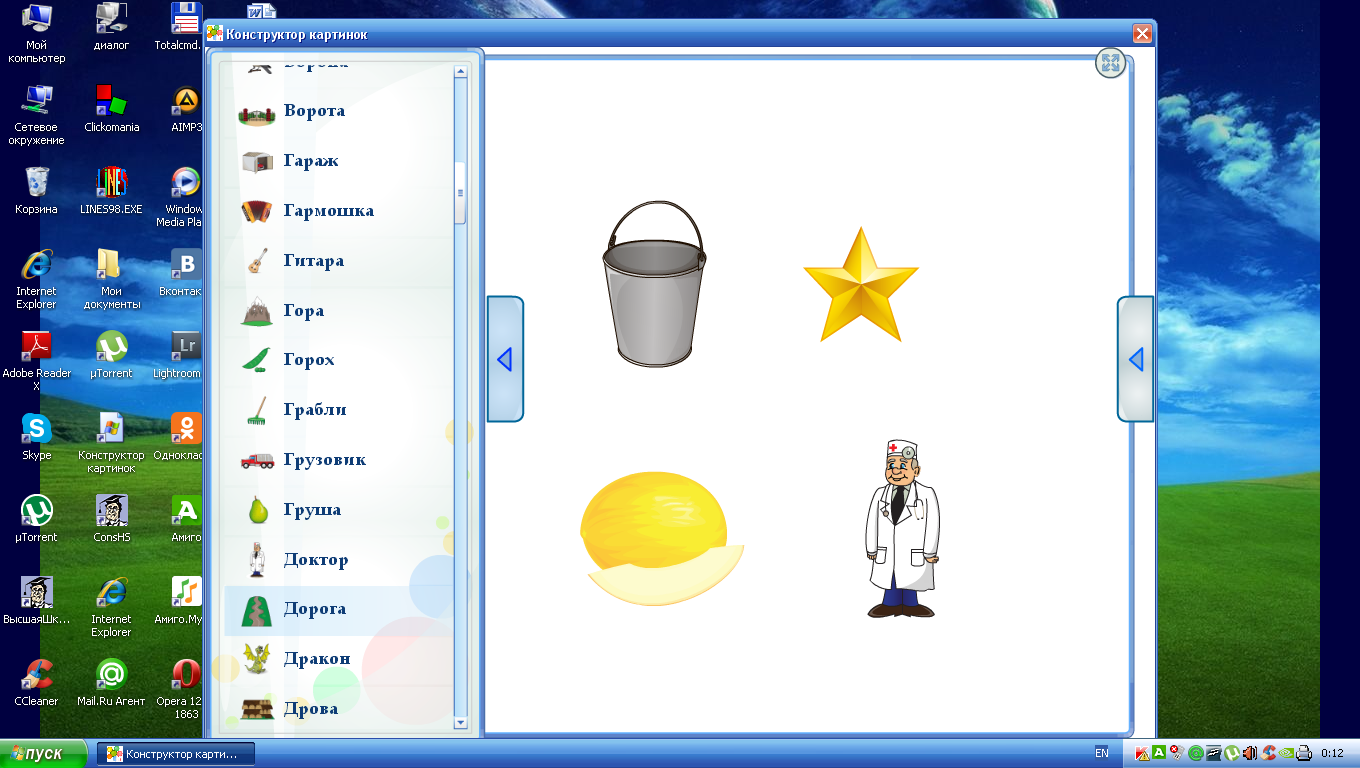 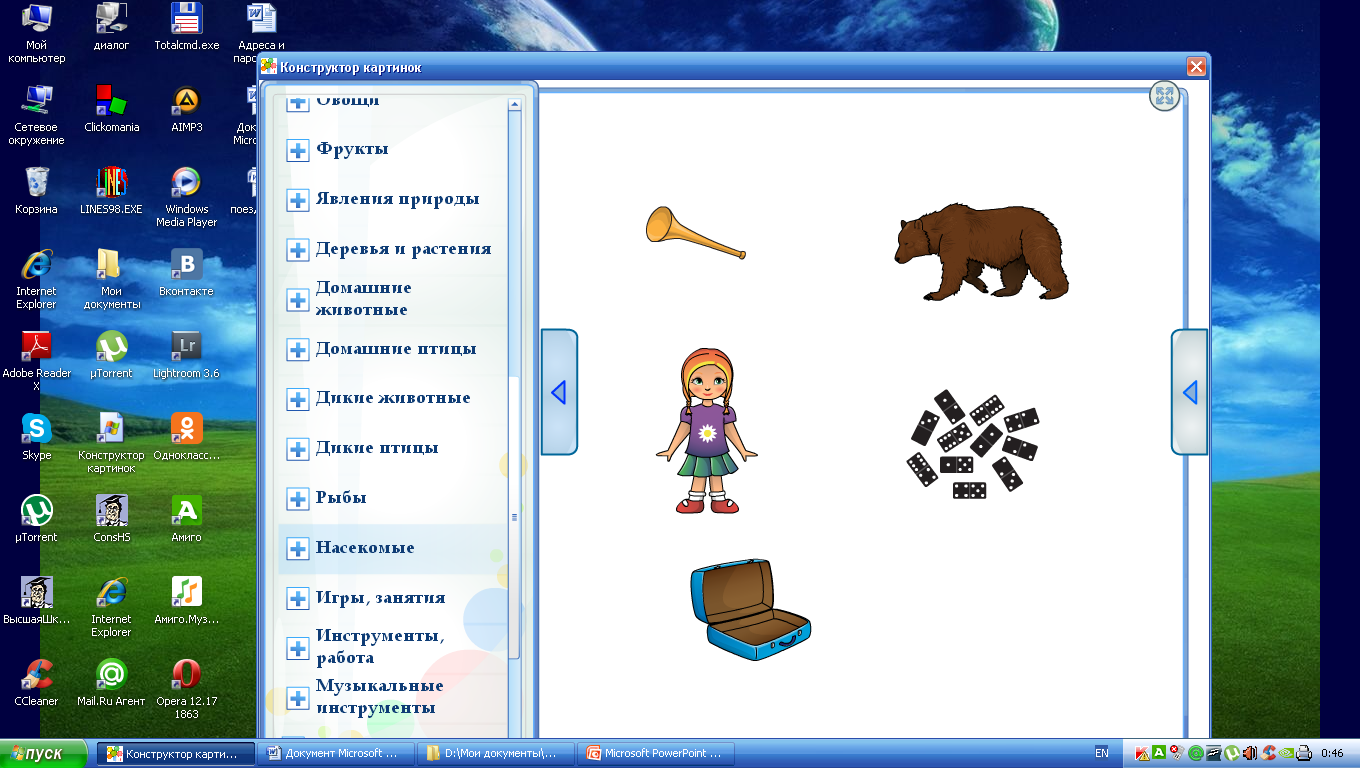 Подбери картинки к схеме
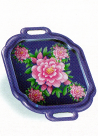 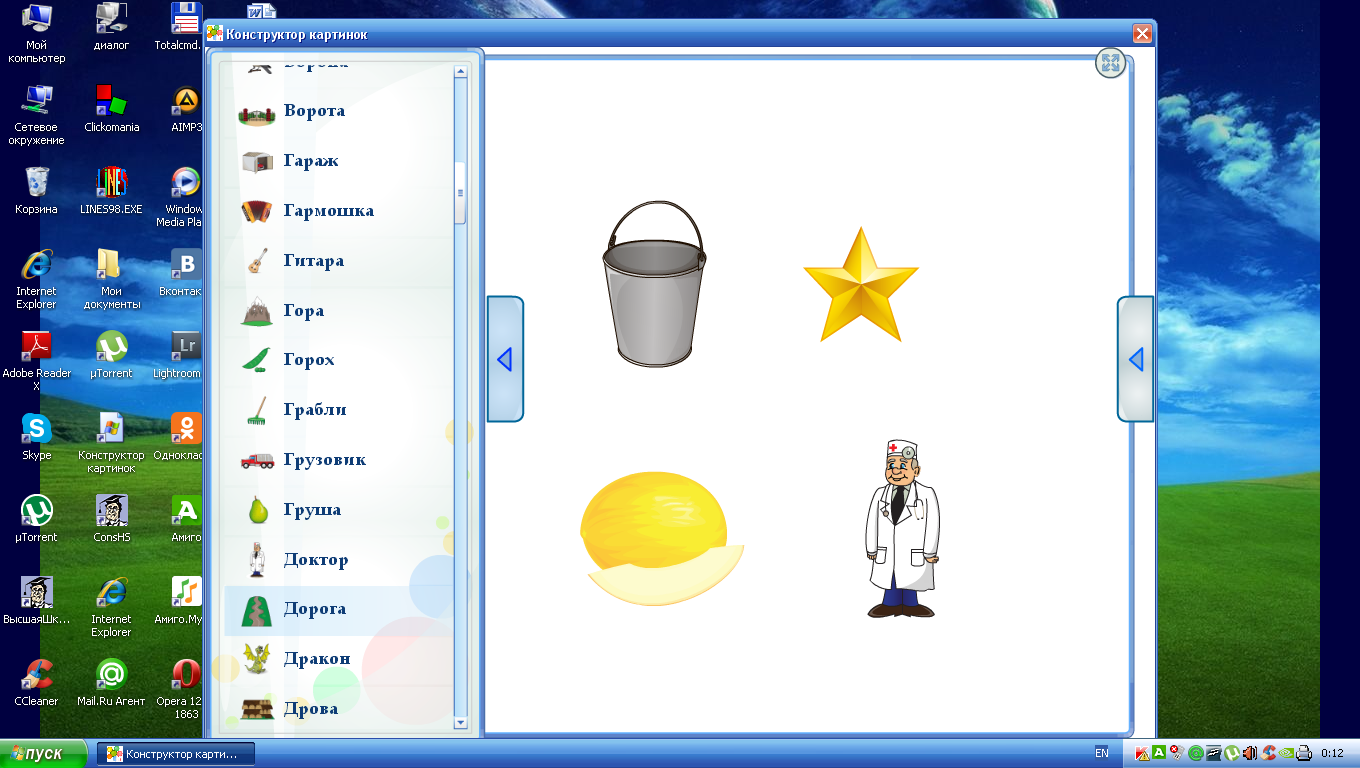 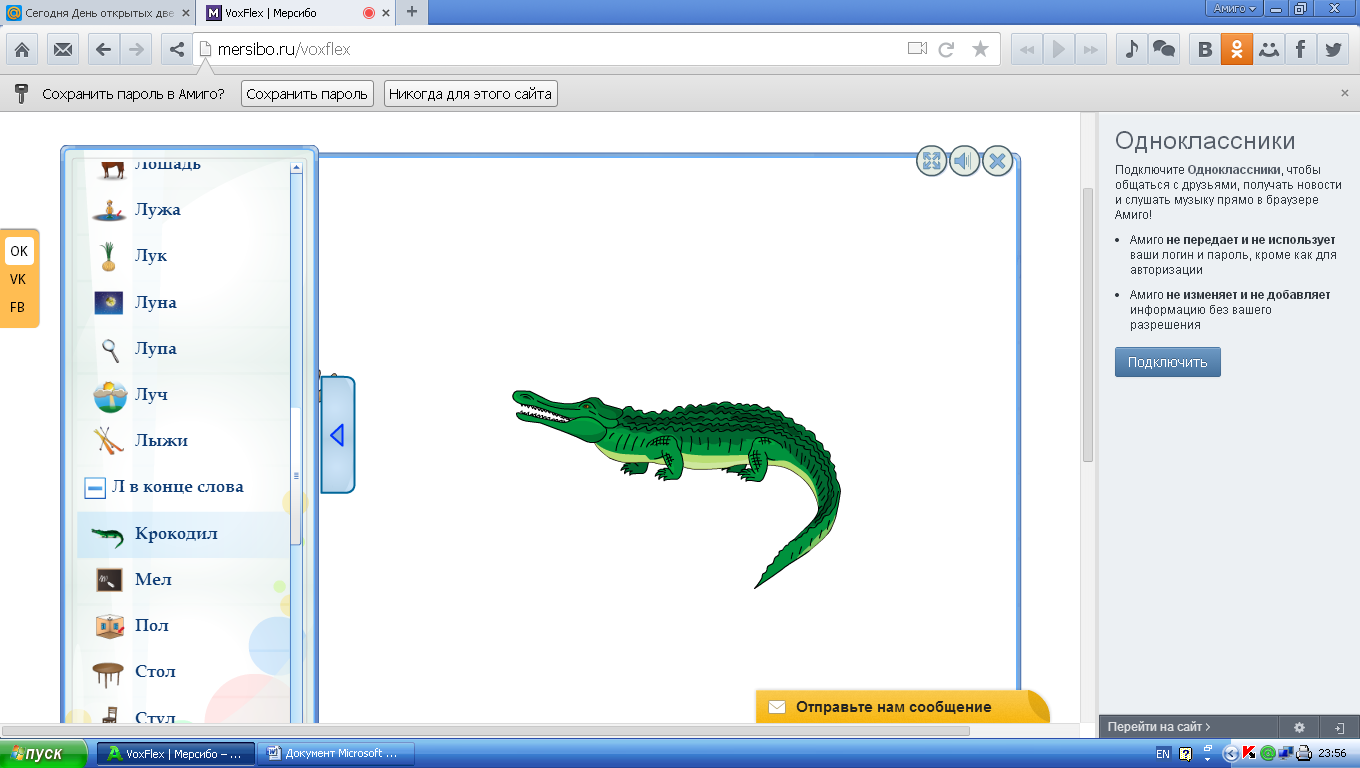 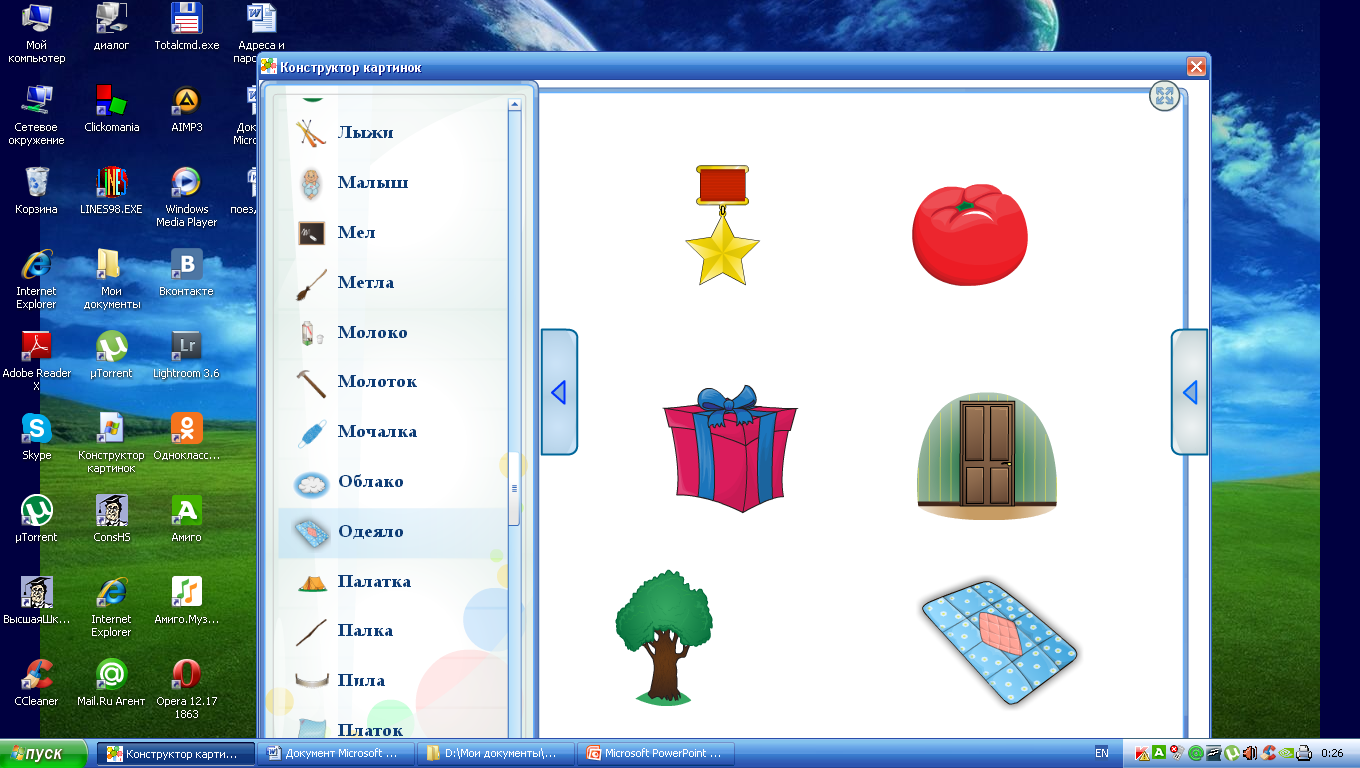 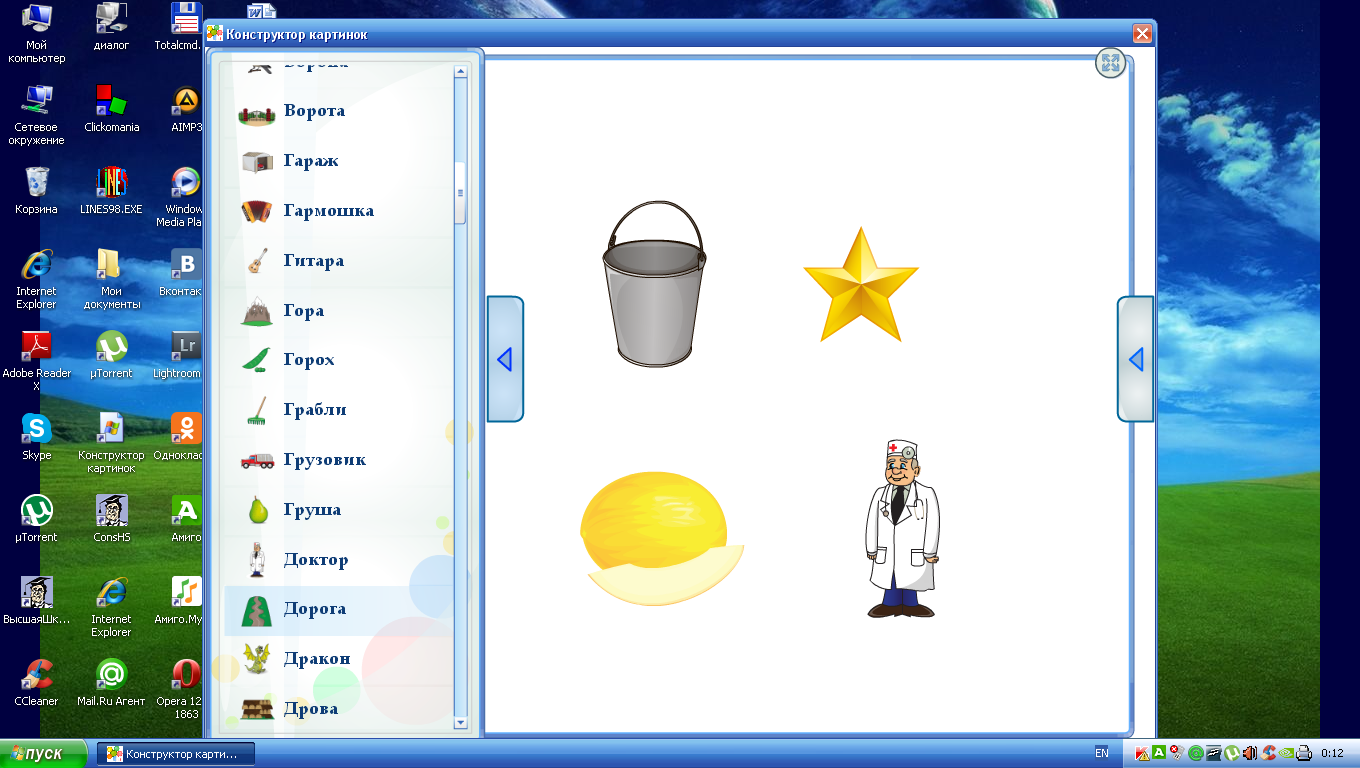 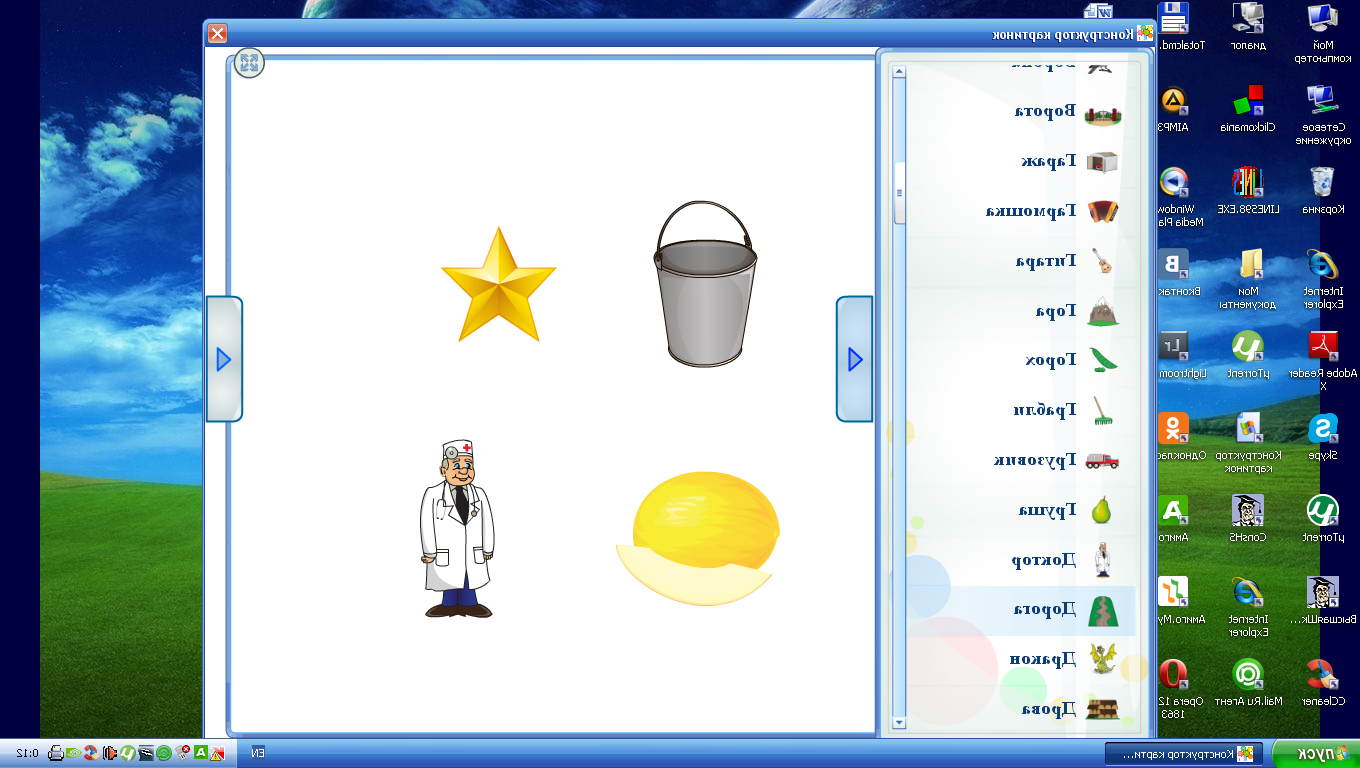 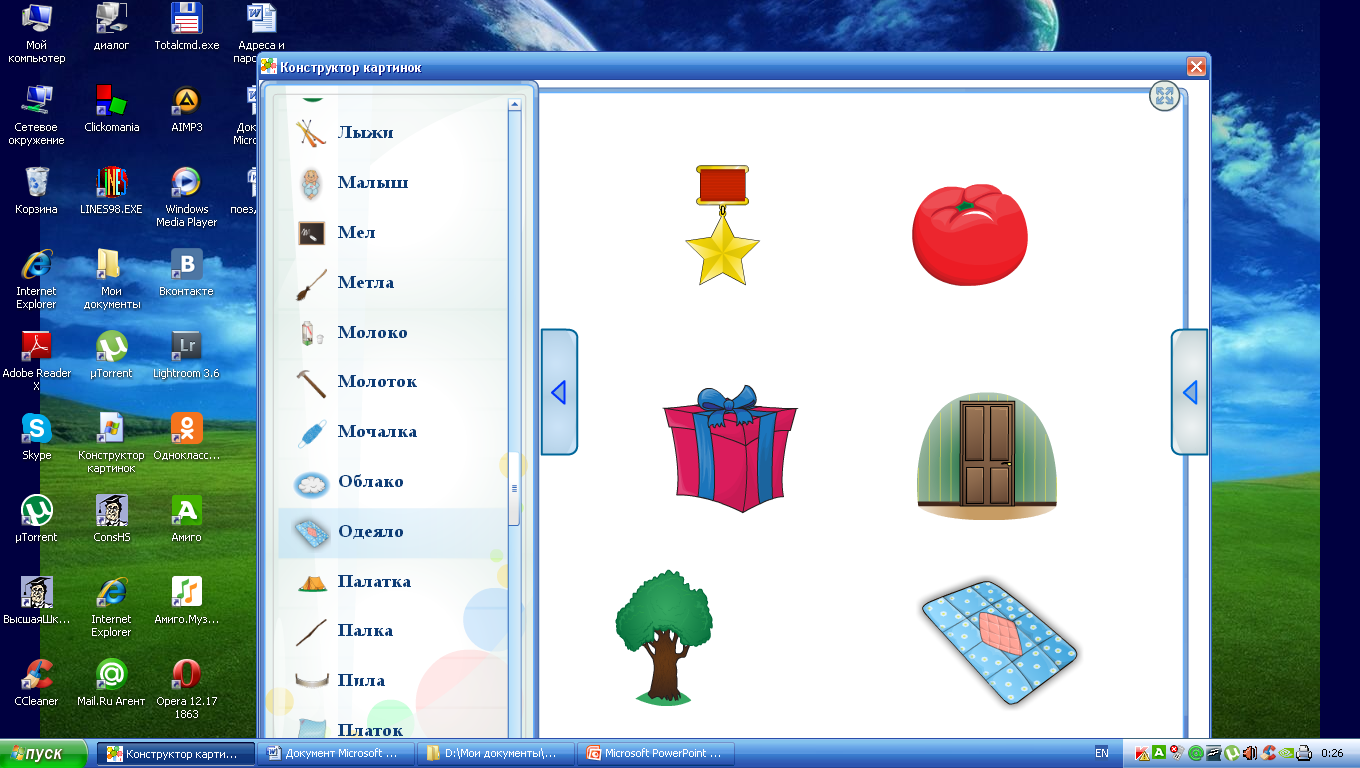 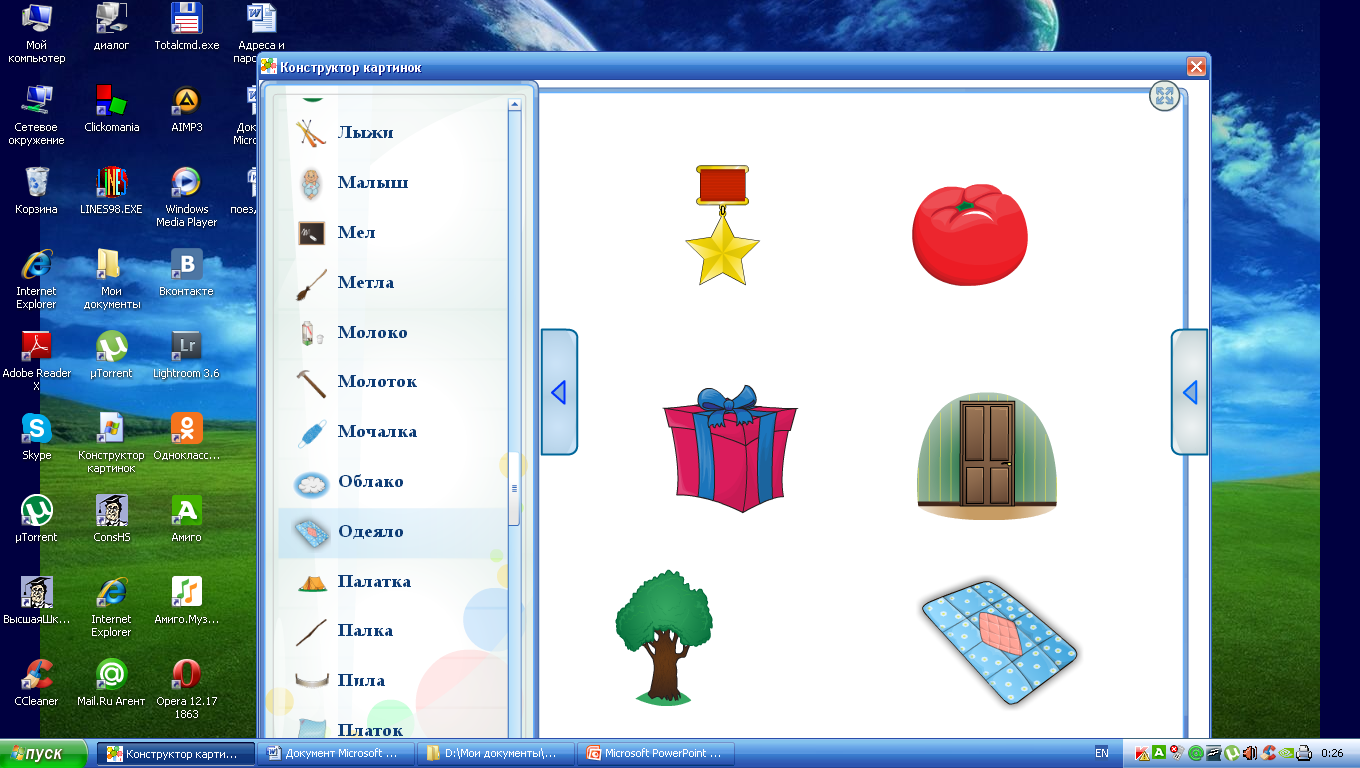 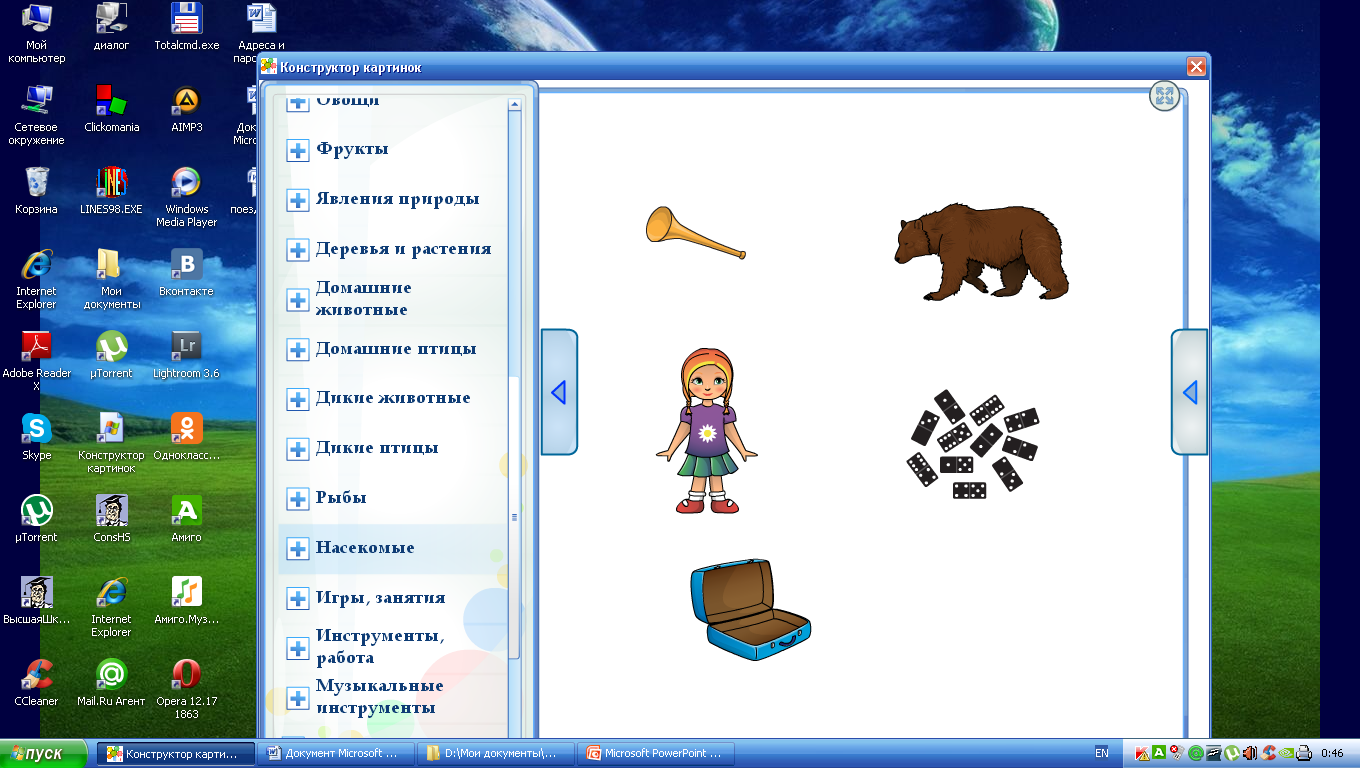 Рассели по домикам
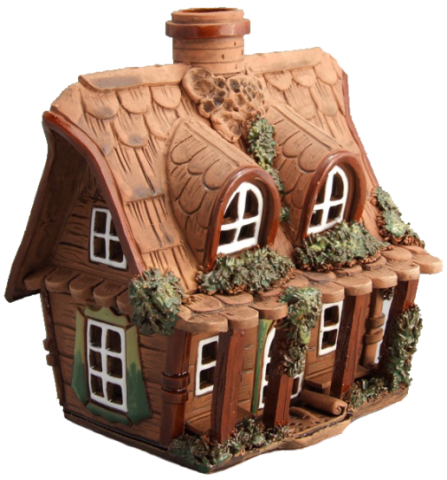 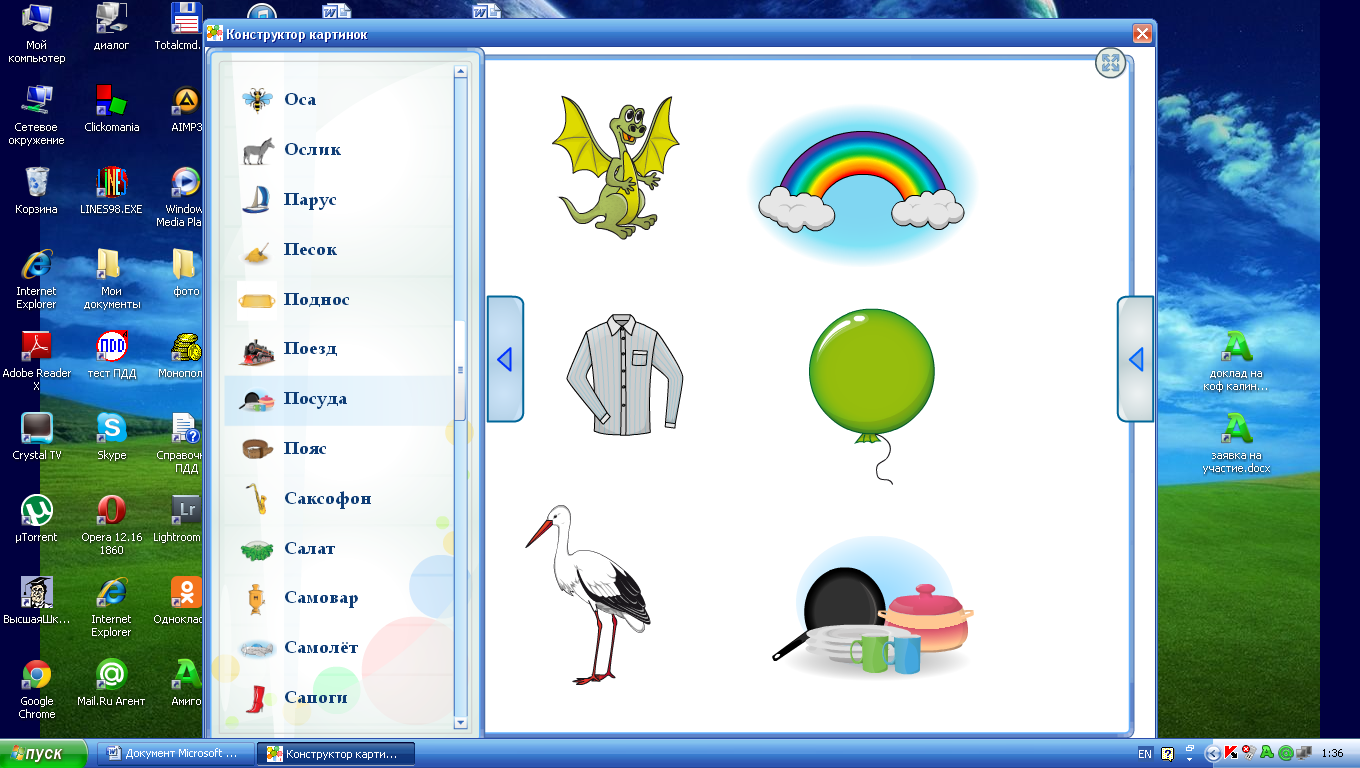 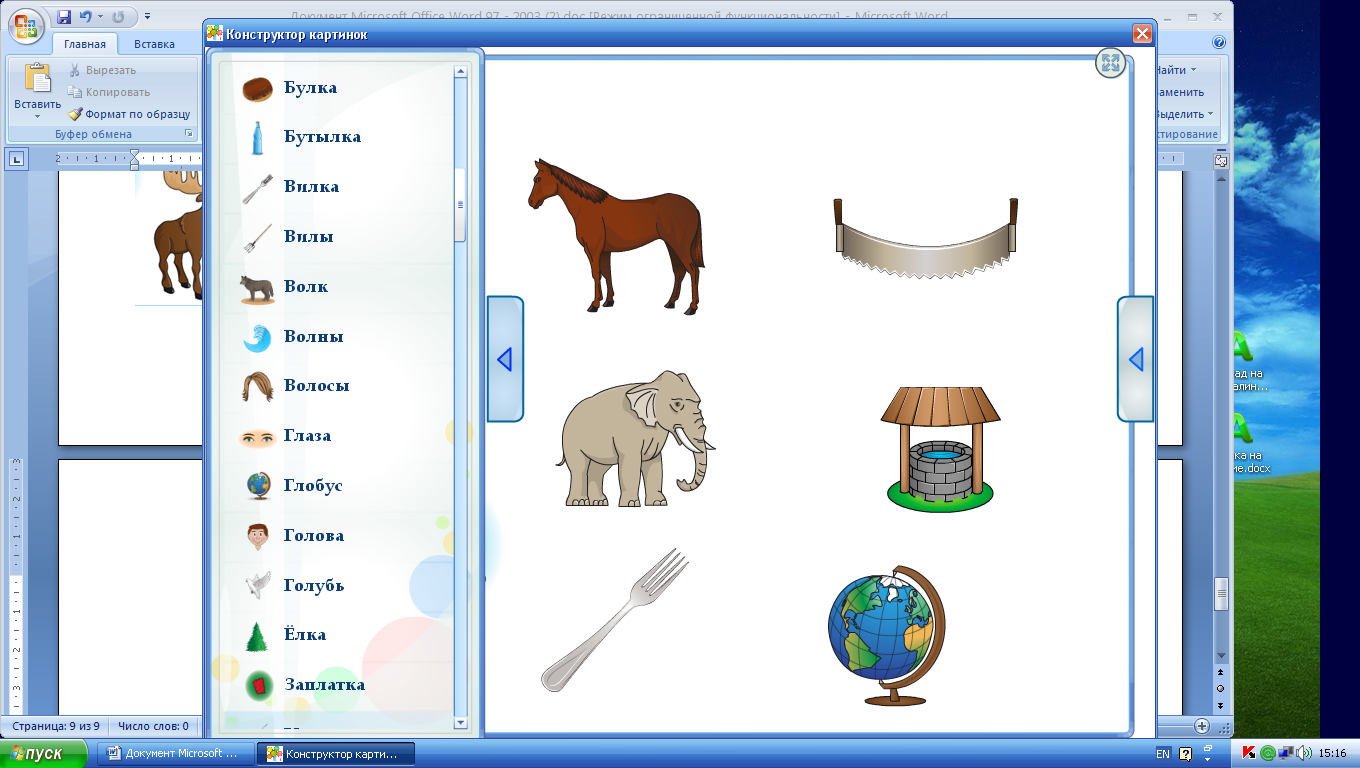 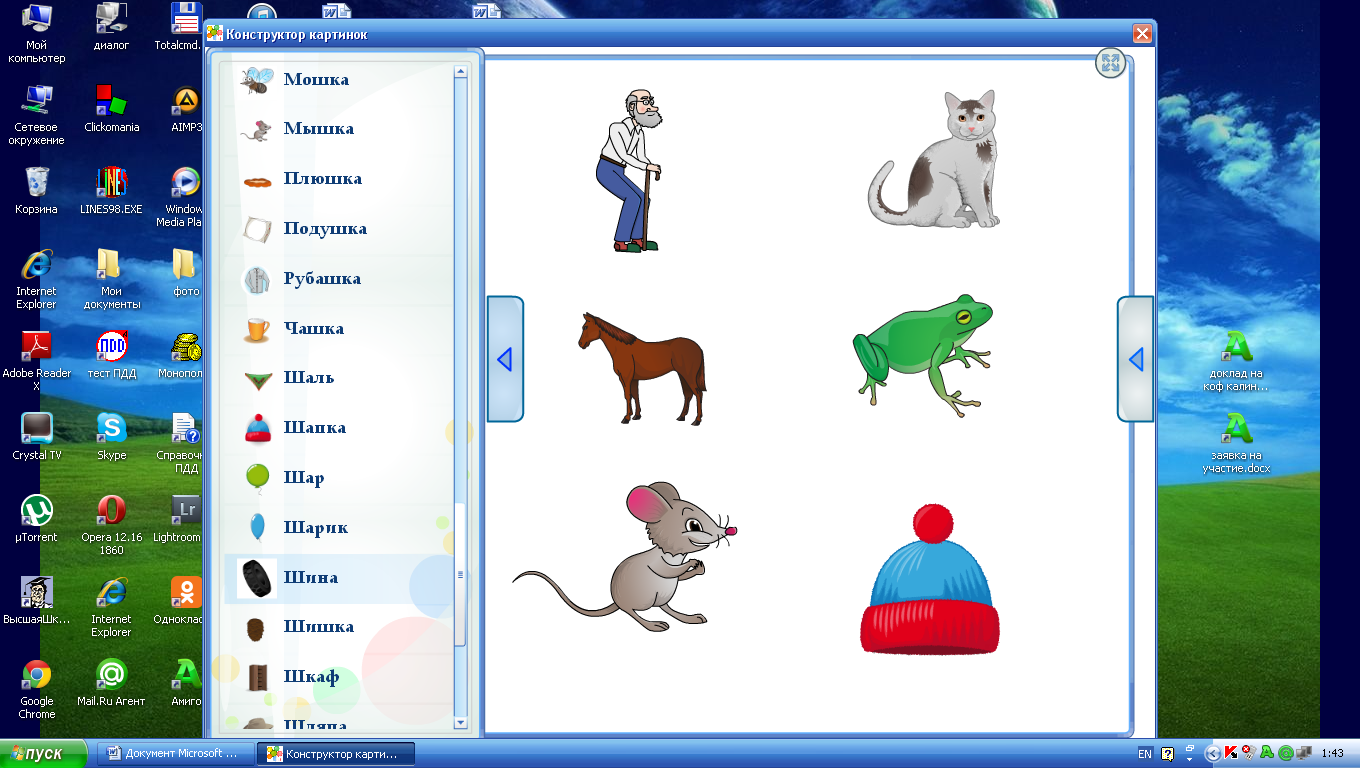 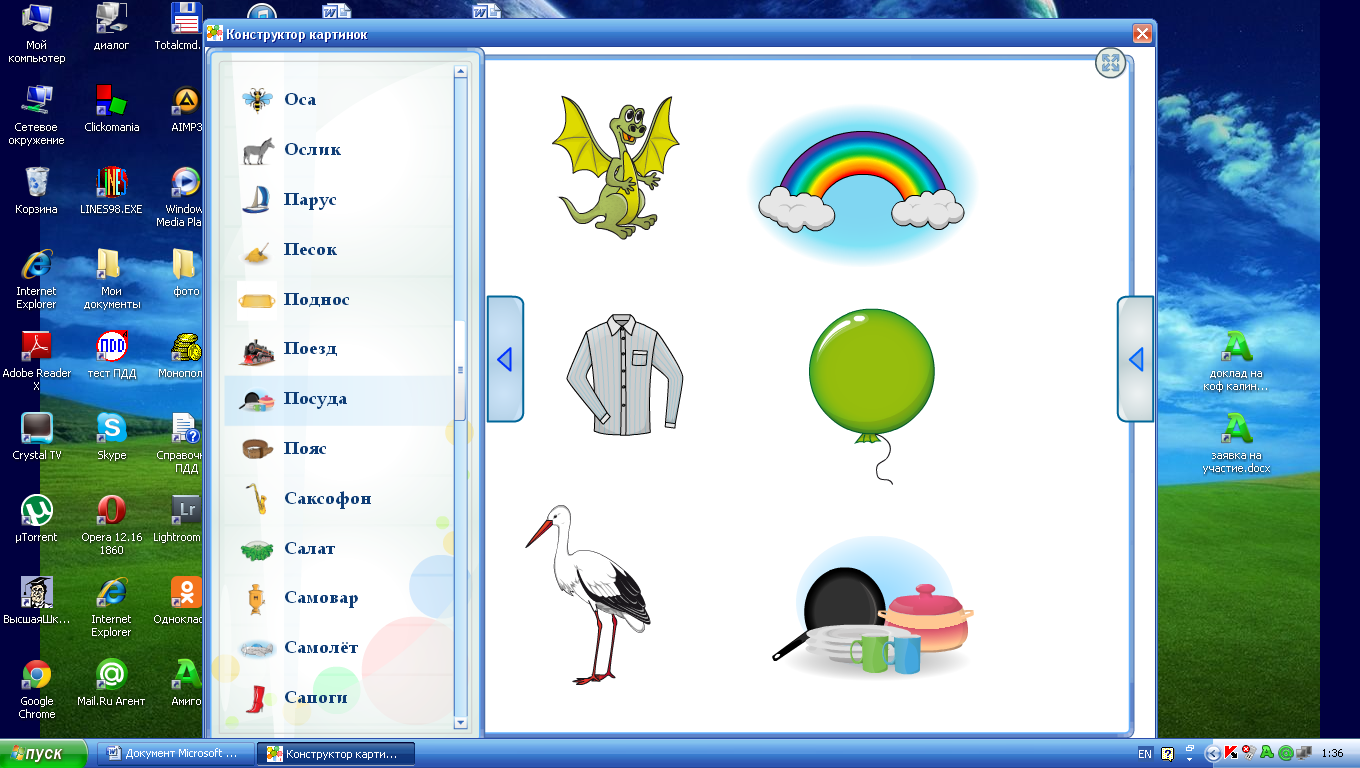 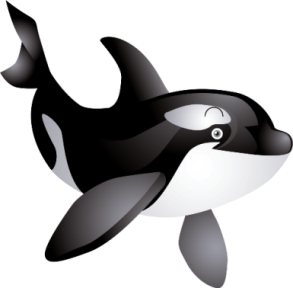 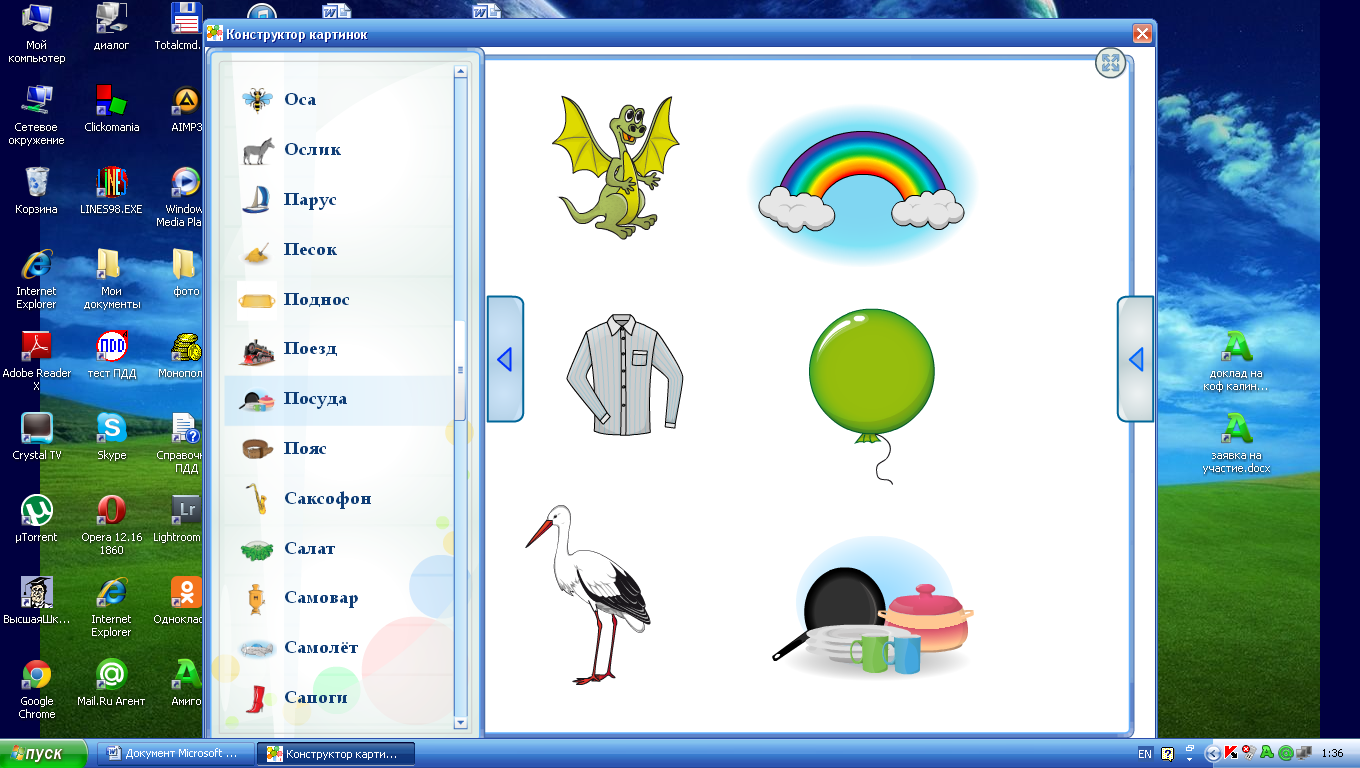 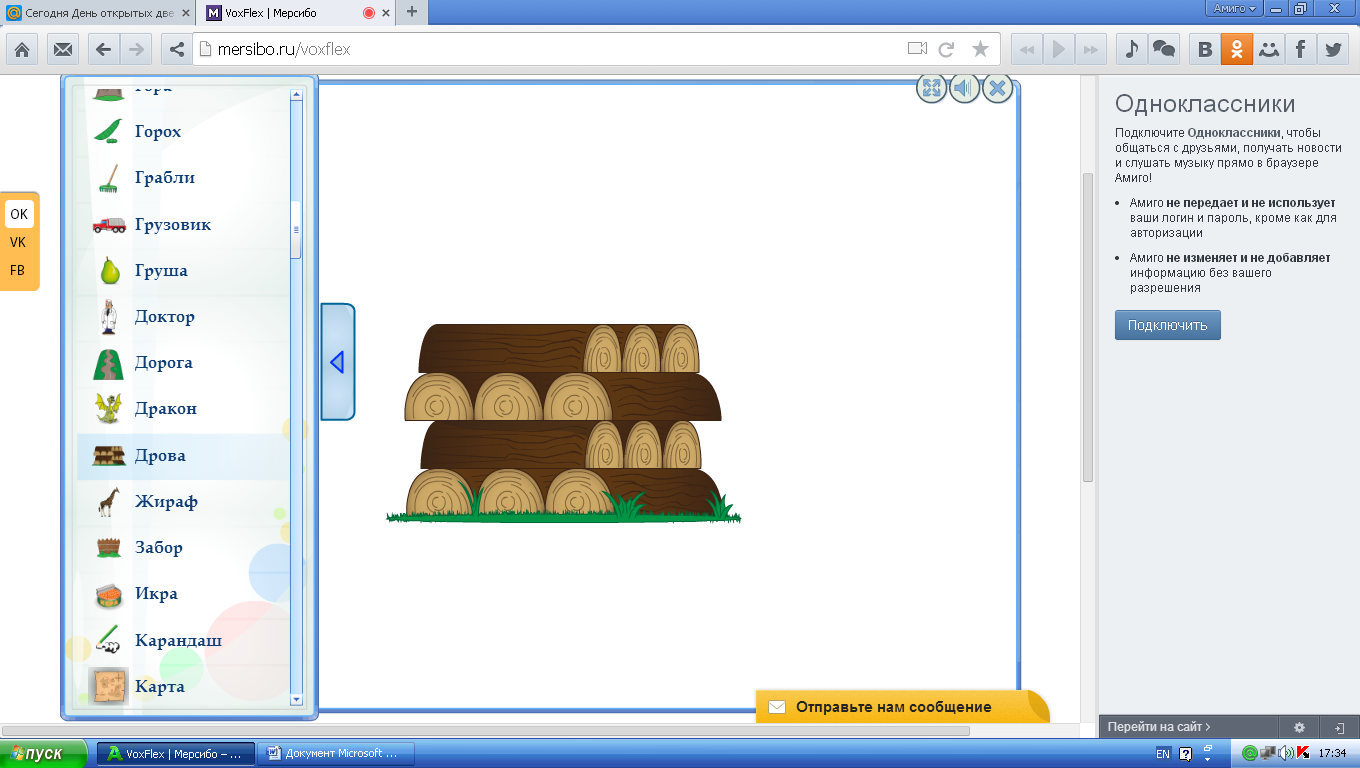 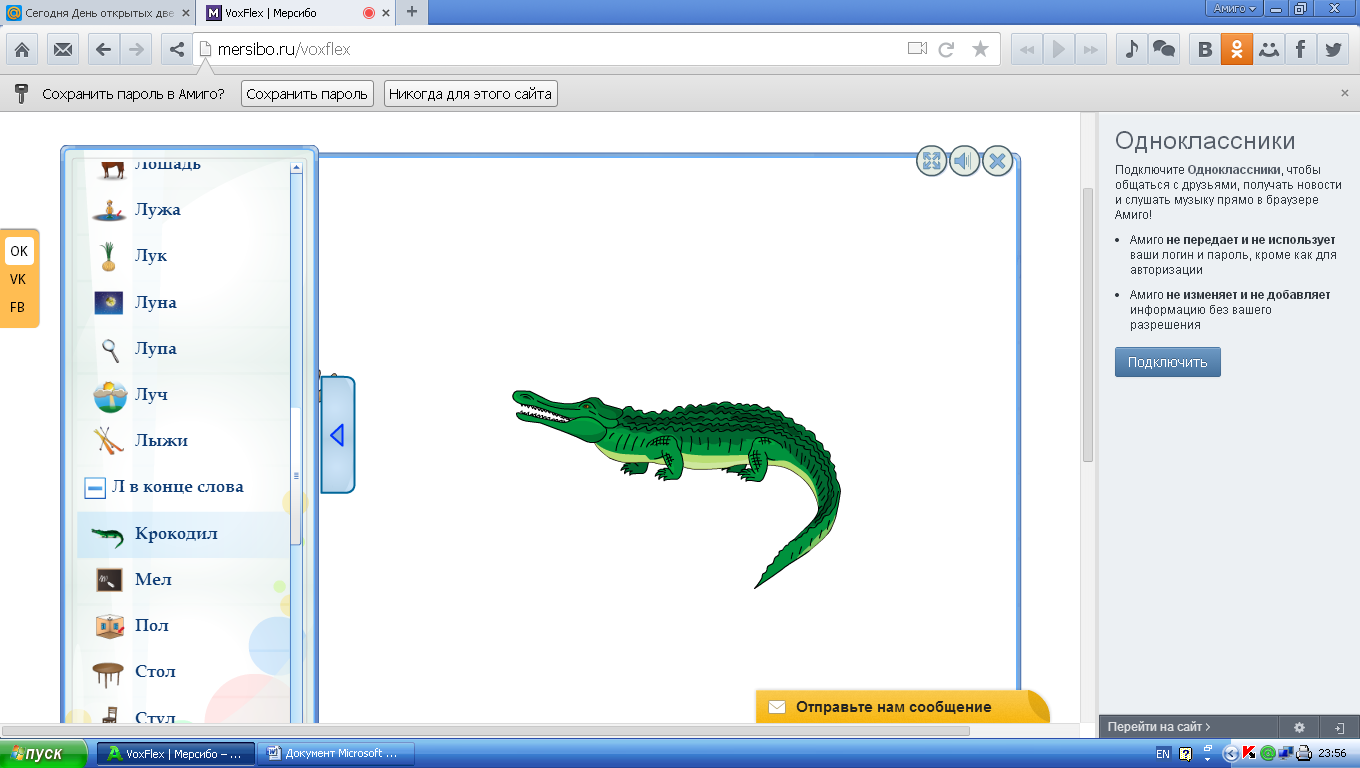 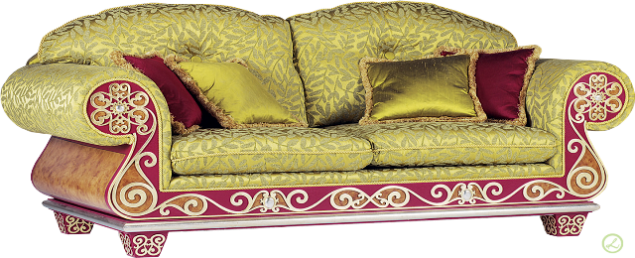 Подбери картинки к схеме
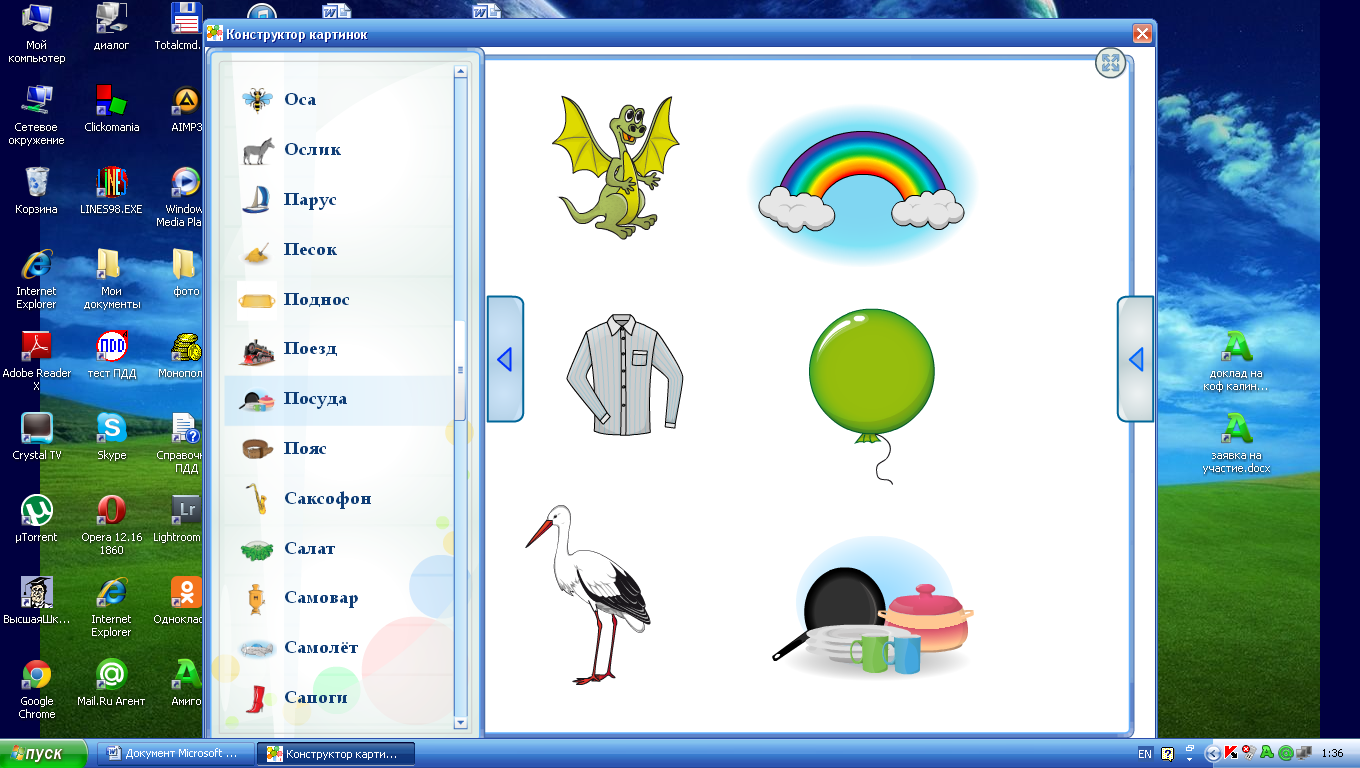 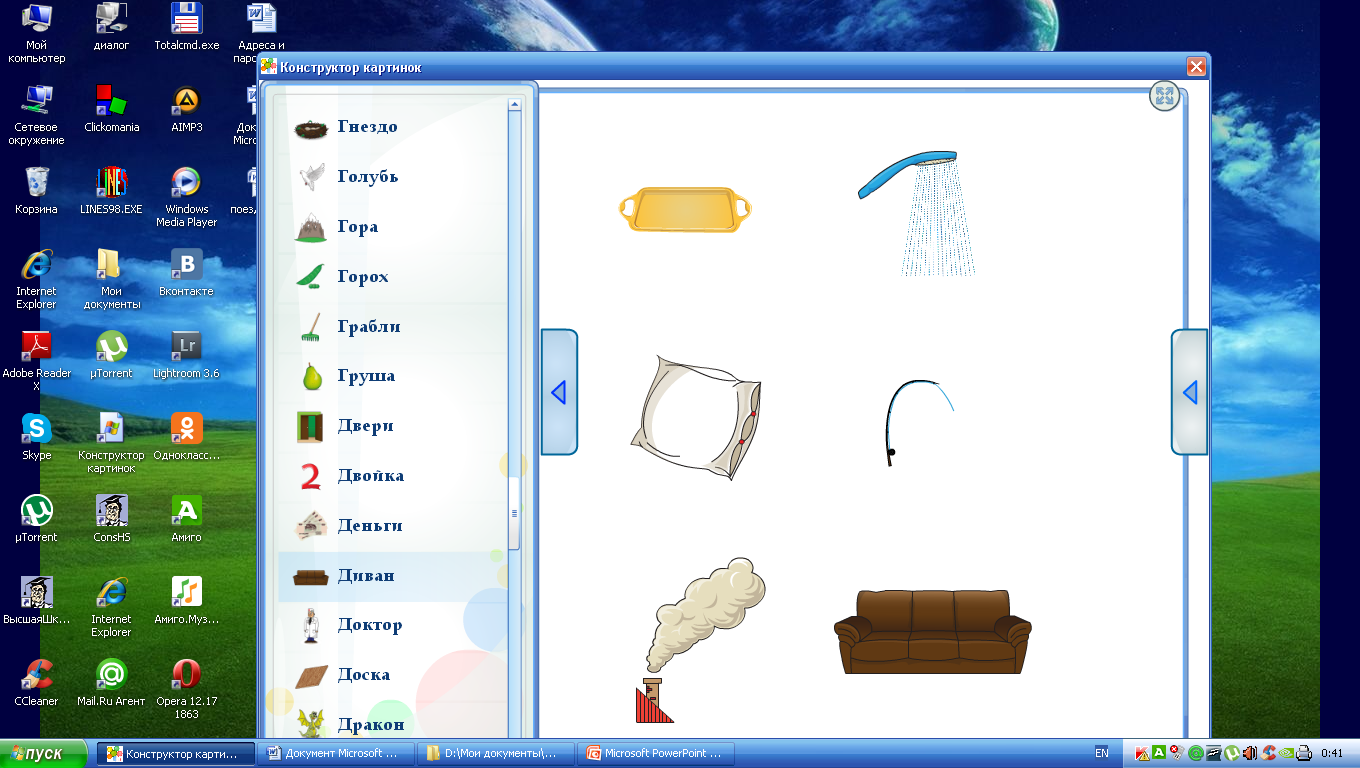 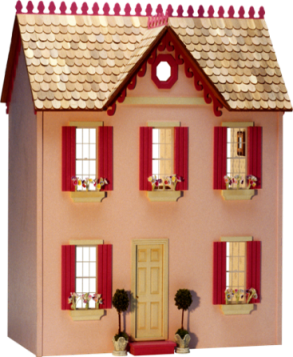 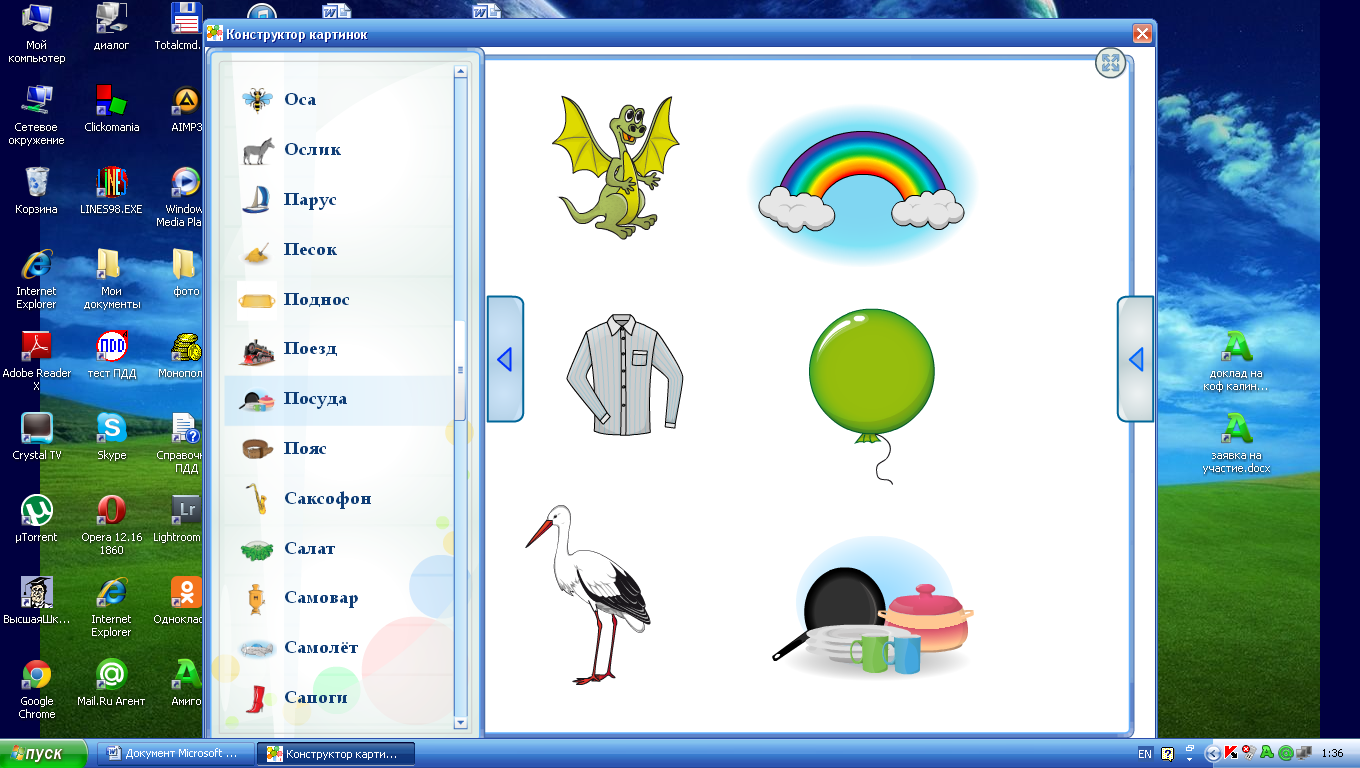 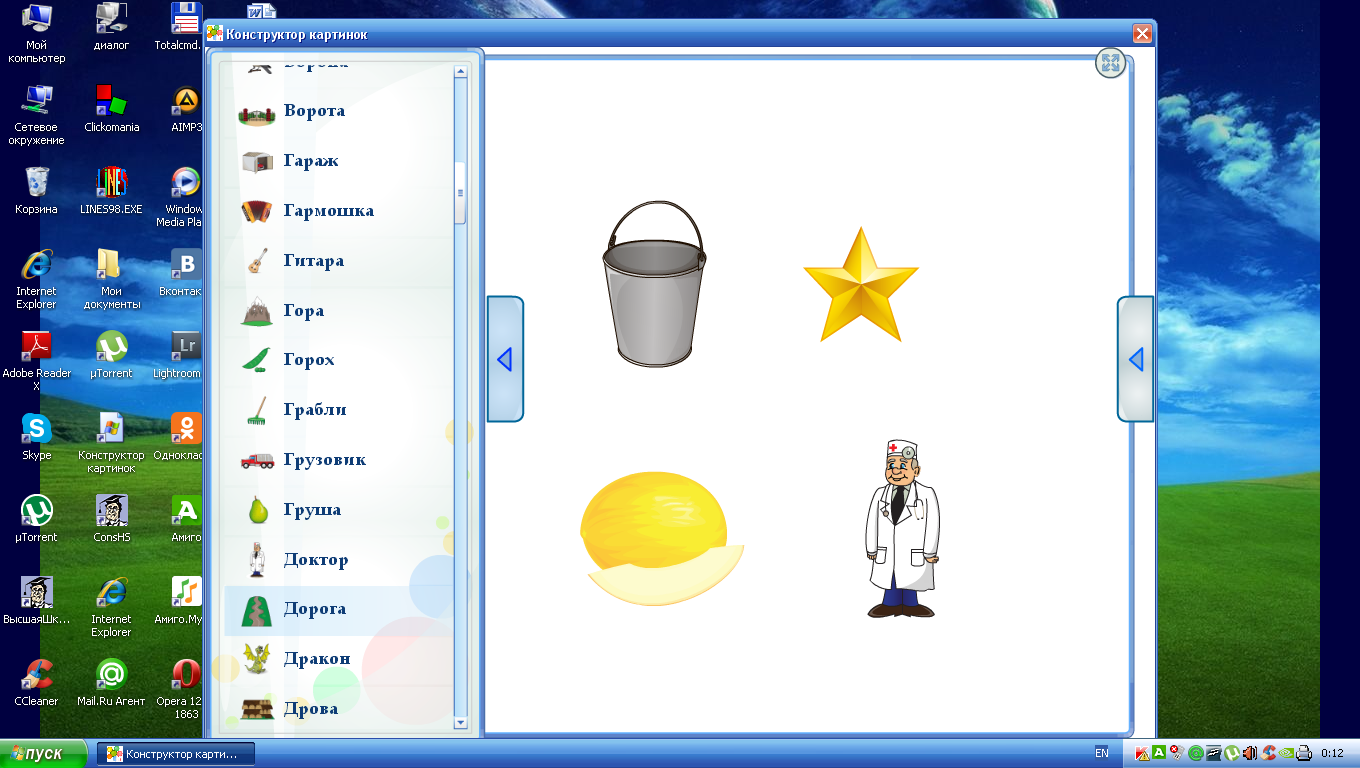 Подбери картинку к слогу
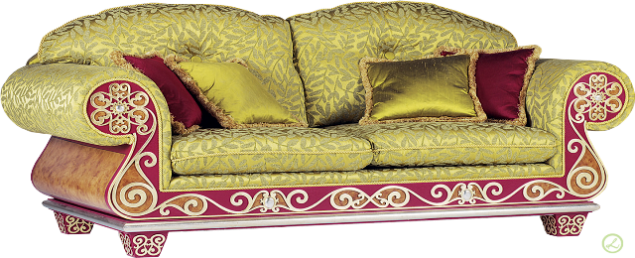 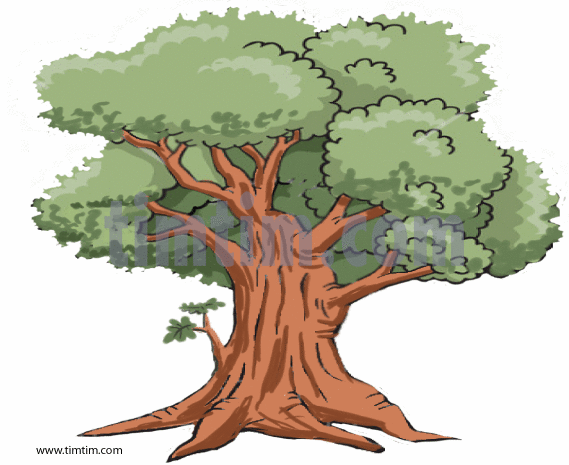 ДО
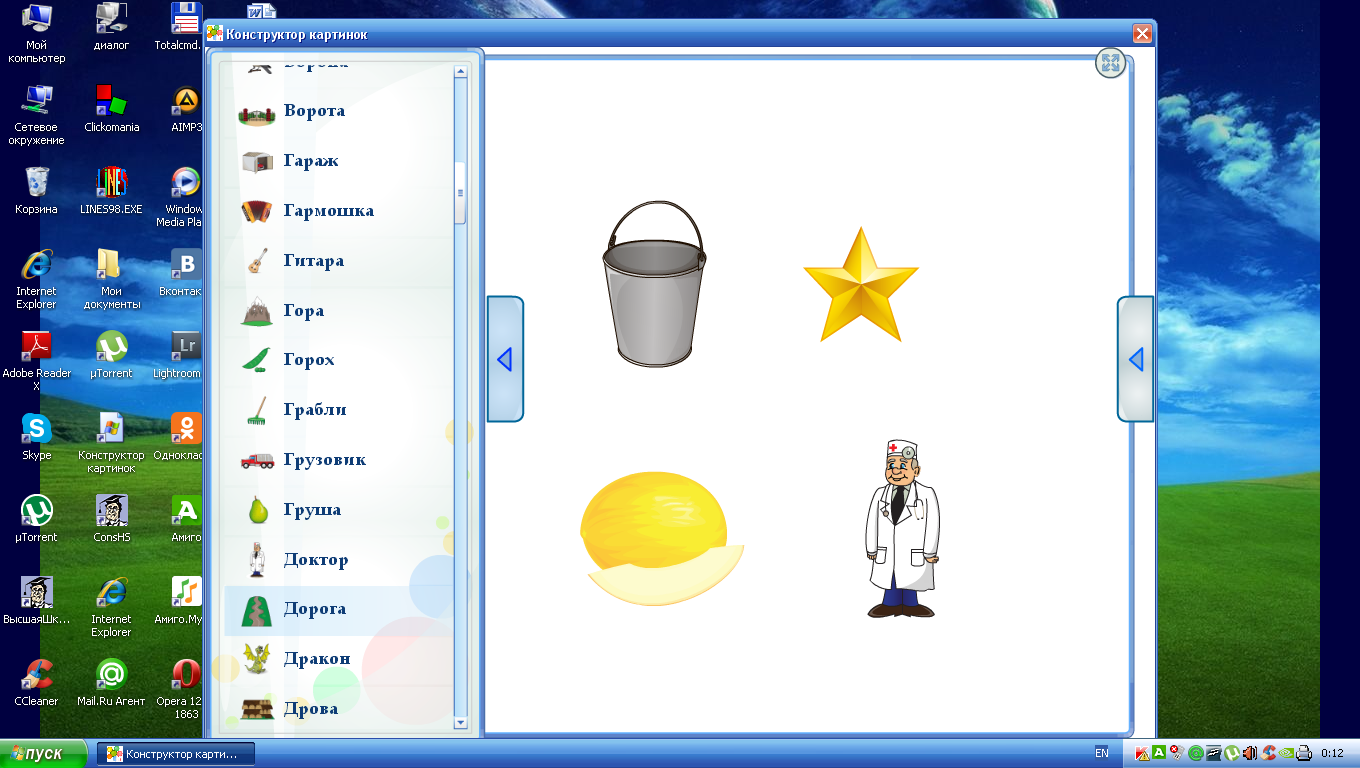 ДУ
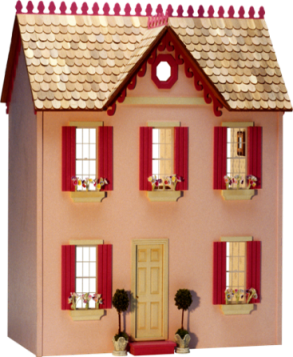 ДИ
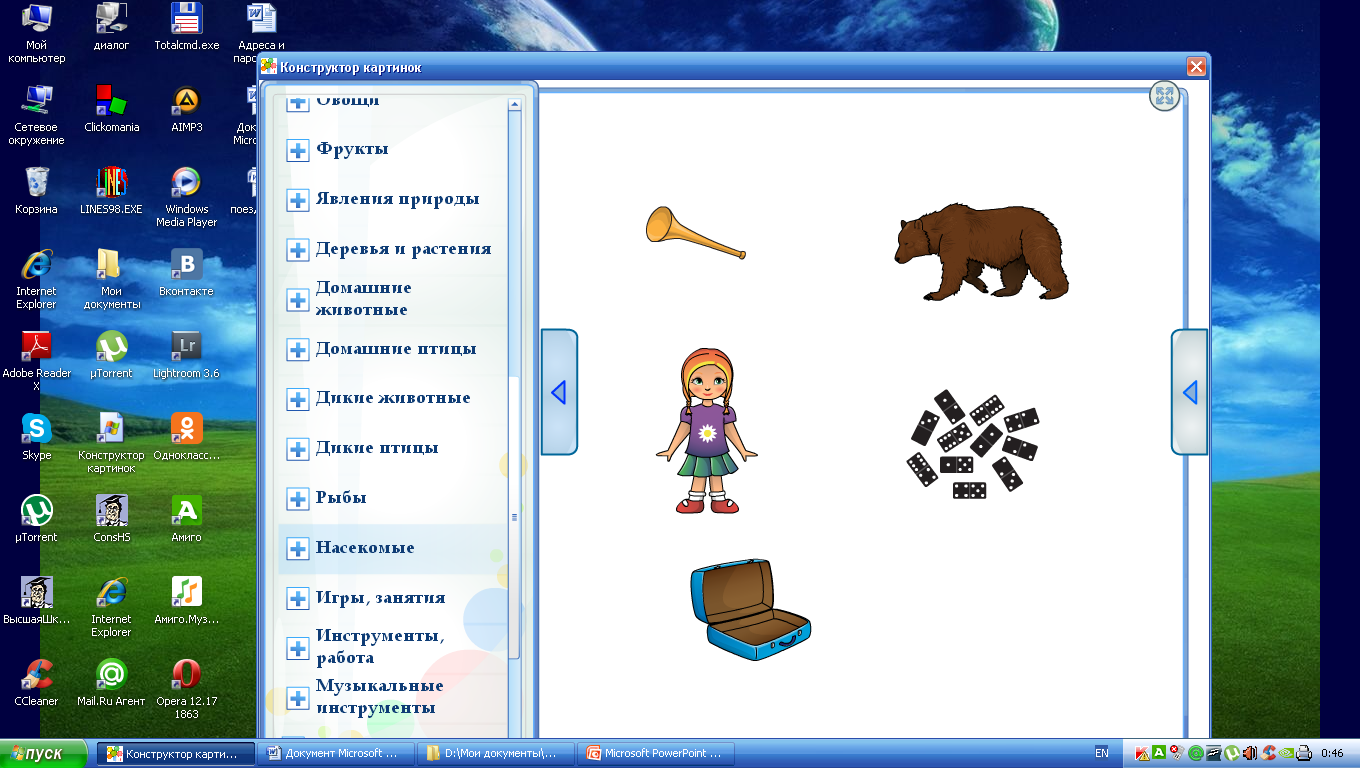 Прочитай
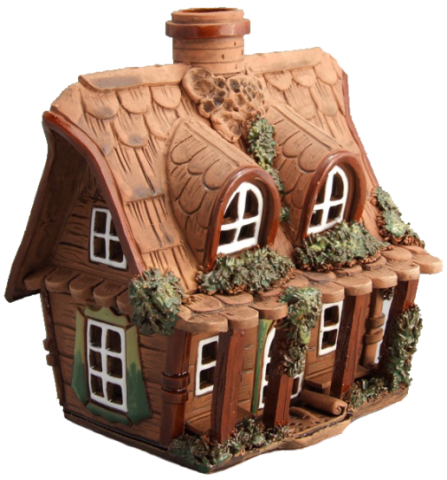 Д
О
М
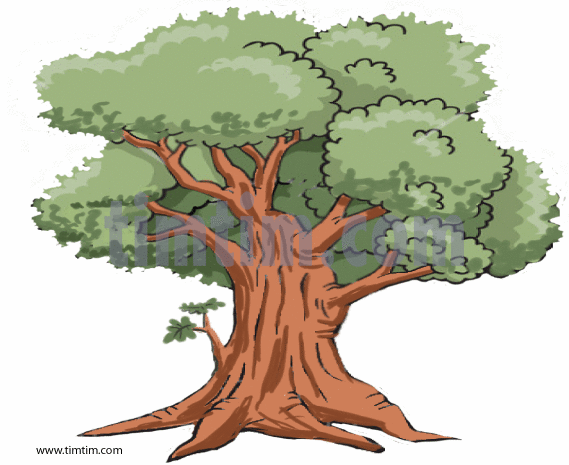 Д
У
Б
МОЛОДЦЫ